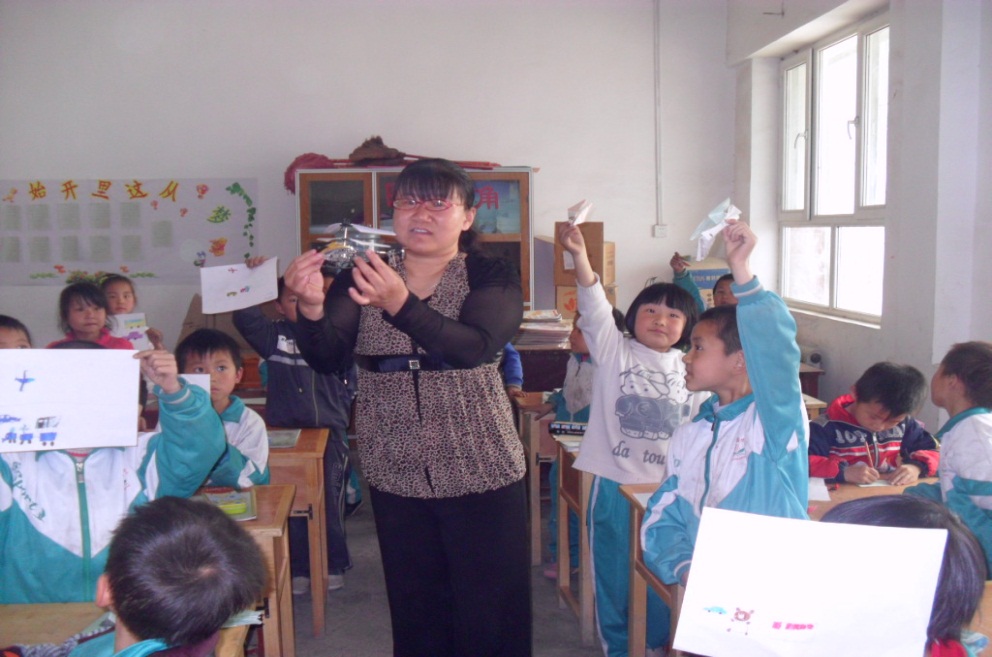 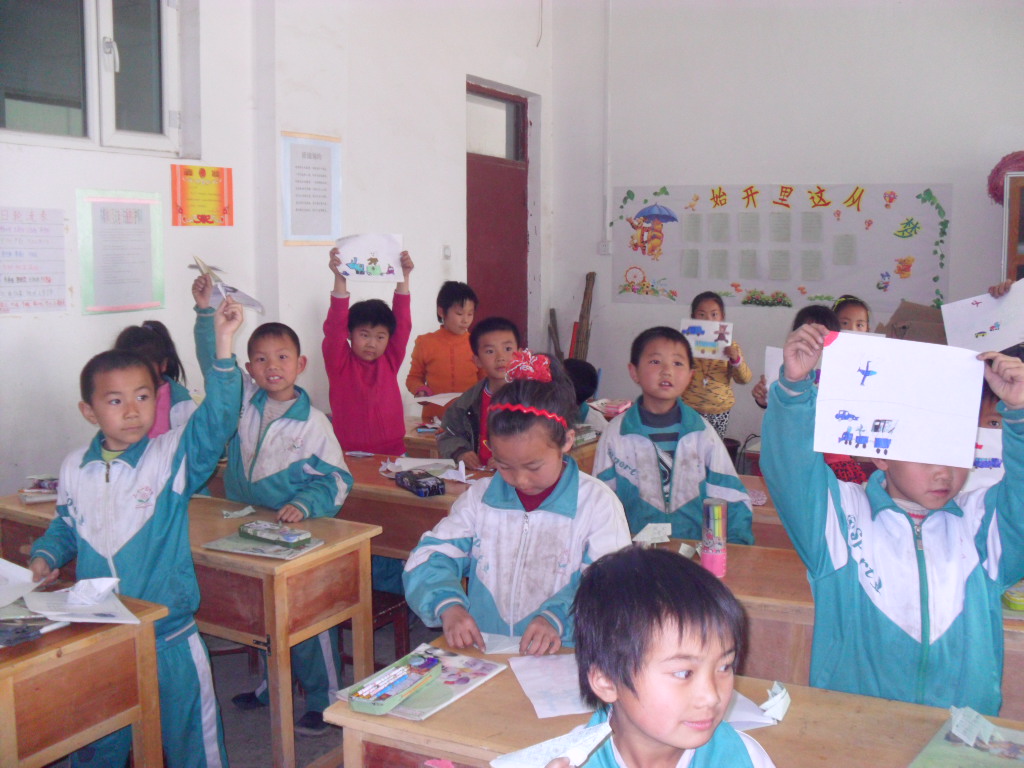 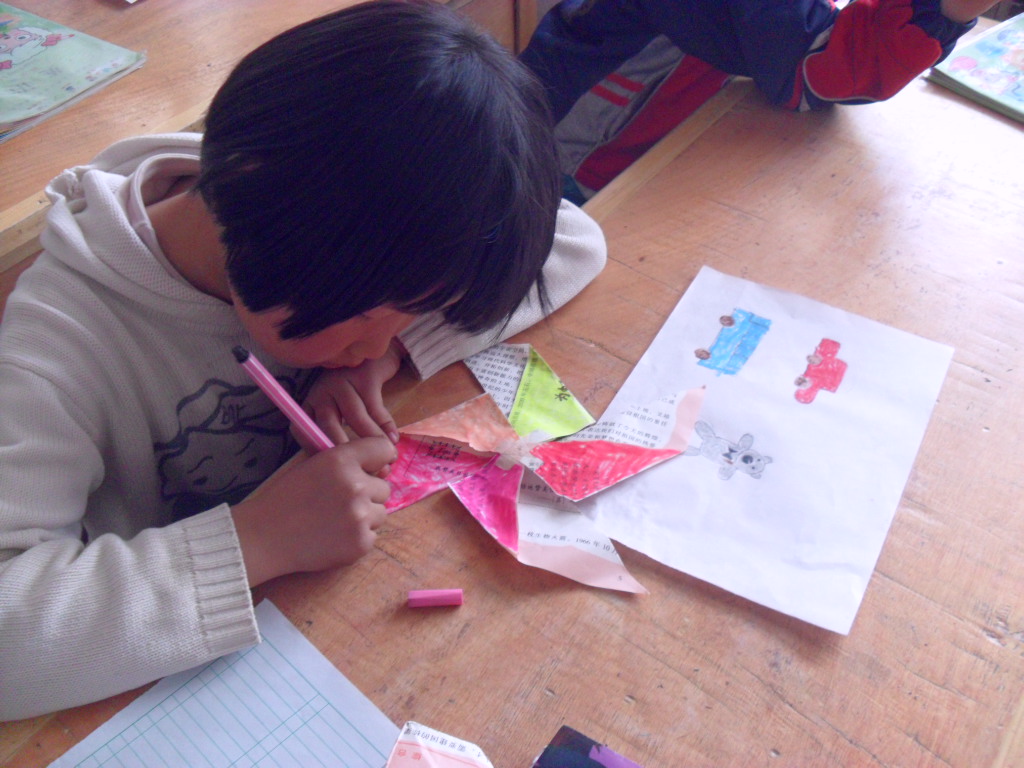 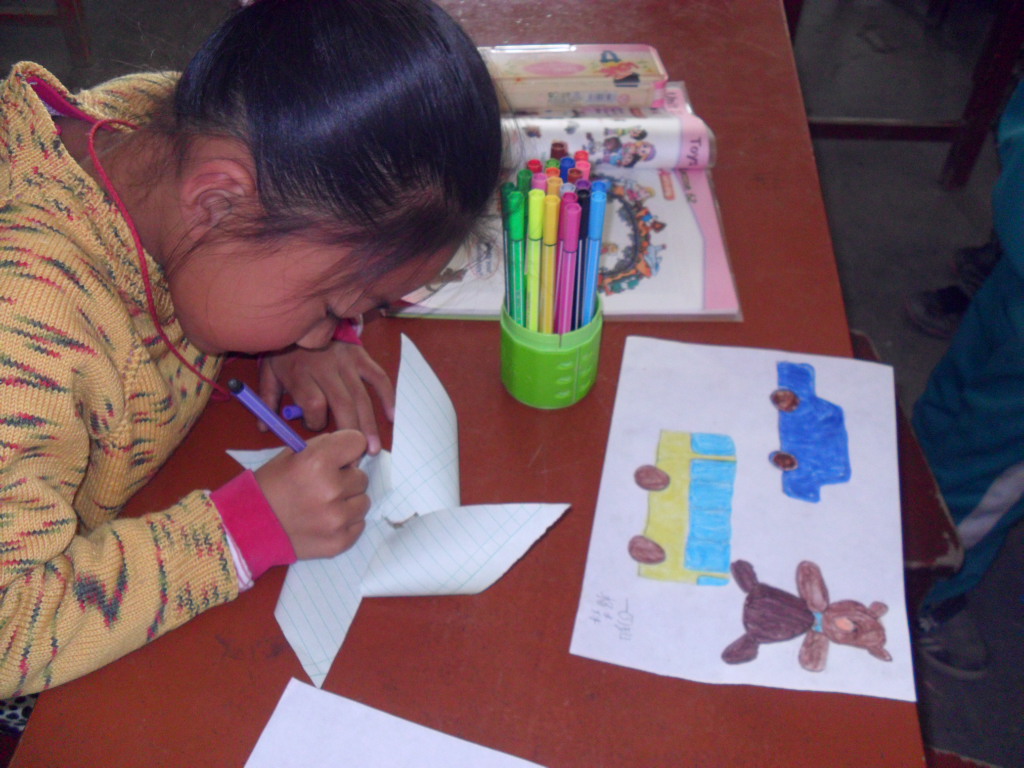 小剪报
农二师31团中学      王英红